Meeting Starts at 6:05PM
OWASP Sacramento
Ryan Kozak

August 2021
Agenda
Community Topics
Call for Presentations
OWASP Slack
 Empire Framework Introduction
 Empire Demo
OWASP Community
Call for Presentations: September and October (likely virtual events)

	If you’d like to present (or know someone else who would) at the OWASP Sacramento Chapter’s September or October meetings, please email us your topic.

You don’t need to be an expert!

Joubin: joubin.jabbari@owasp.org
Ryan:    ryan.kozak@owasp.org
OWASP Community
OWASP Slack
https://bit.ly/3ckwNfI
Or go to our Chapter page: OWASP Sacramento CA Local Chapter Meetup | OWASP Foundation
Empire
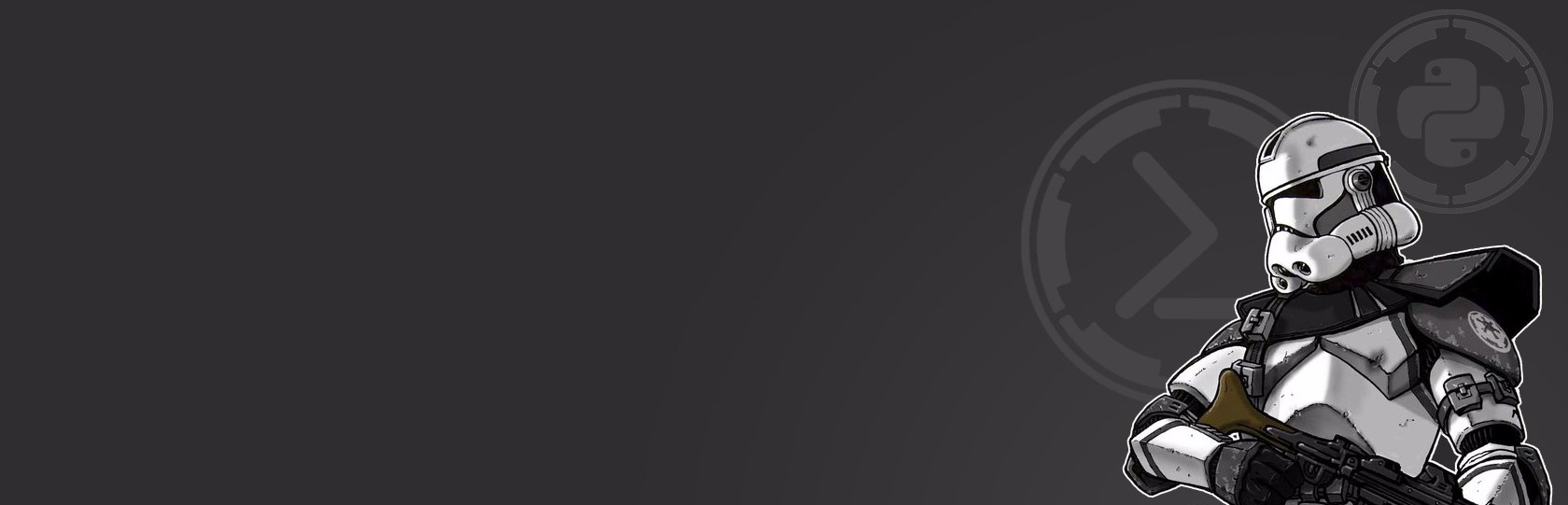 Disclaimers
I’m not an expert on this tool.

Don’t use this tool to do bad stuff.
Post-Exploitation Framework
What is Empire?

Empire 4 is a post-exploitation framework that includes a pure-PowerShell Windows agents, Python 3.x Linux/OS X agents, and C# agents. 
It is the merger of the previous PowerShell Empire and Python EmPyre projects. 

Original Developers: @harmj0y,@sixdub, and @enigma0x3  
Currently Maintained by BC Security

O
Post-Exploitation Framework
Who is Empire for?

Red Teams
Penetration Testers
Purple Teams
The Curious...
Empire “Components”
Listeners
Similar to Metasploit’s multi/handler, listens for incoming connections.
Stagers
Code executed on victim machine which connects back to a listener. 
Agents
The final payload retrieved by the stager...running on a victim machine under control of the C2 server.
Modules
True power of Empire, easily run code for situational awareness, credentials and privilege escalation, lateral movement, trolling, etc.
Plugins
Custom scripts to add functionality. 
Interfaces
Starkiller (uses API), REST API, and Command Line
Empire Installation
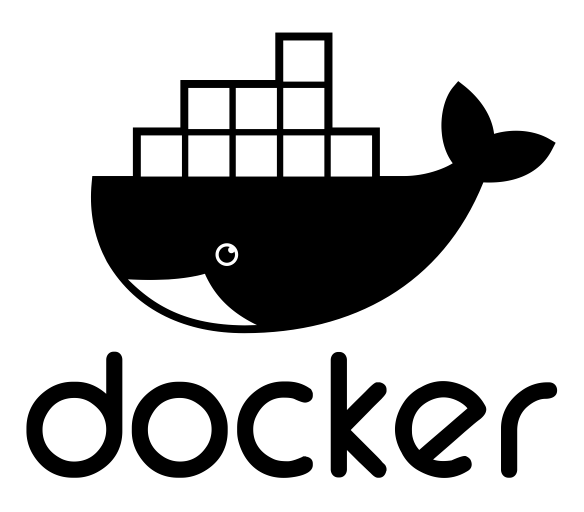 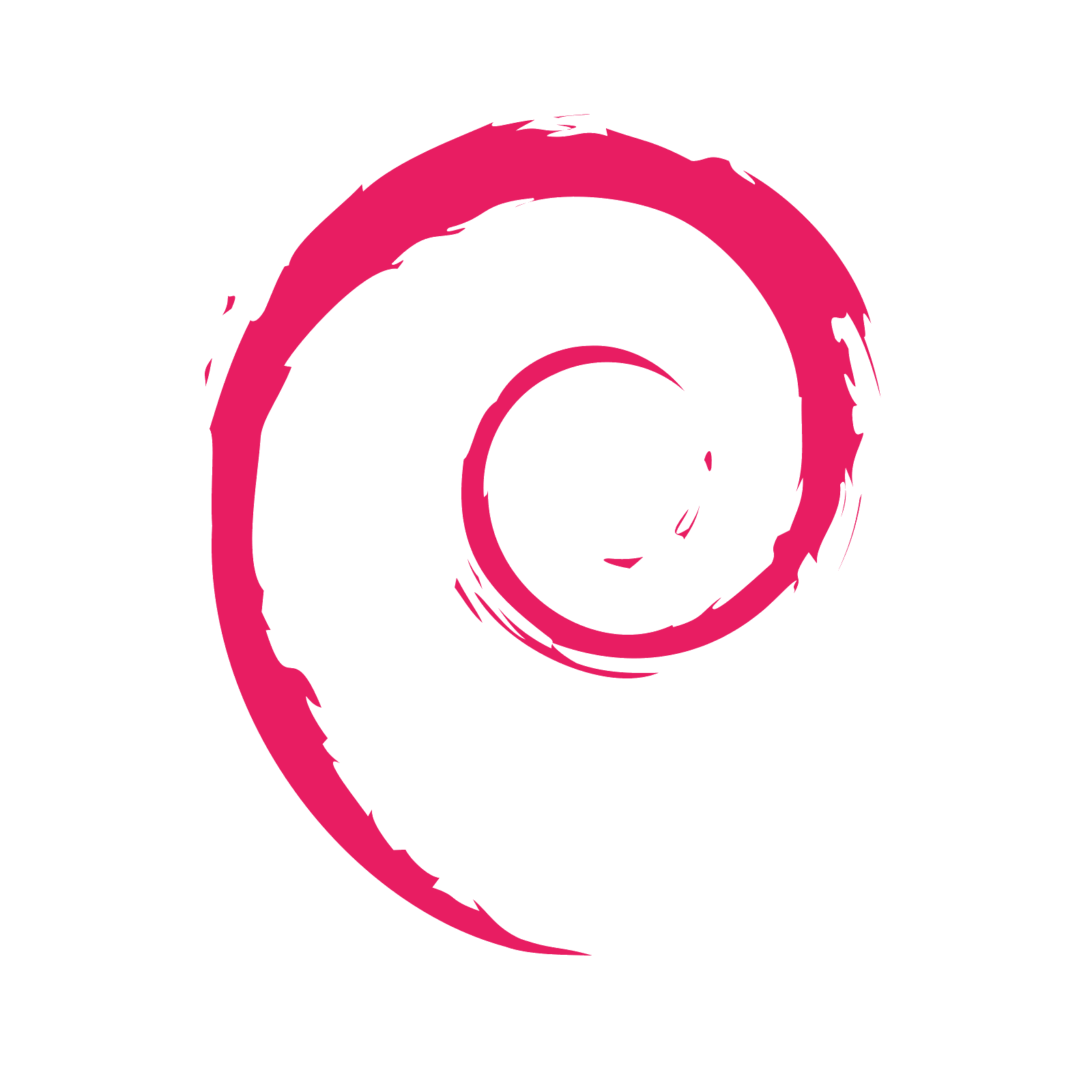 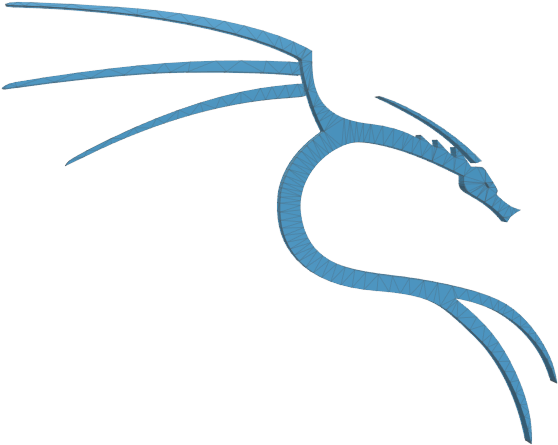 Demo
Duration – 30 min(ish)
Conclusion
Empire is a great post exploitation framework and C2 server
Built for attackers, defenders, researchers, and so on.
Many options to create listeners (http, Dropbox, OneDrive, etc).
Many options to create stagers (a whole lot).
Modules are Powershell, Python 3.x, or C#.
Modules for persistence, privilege escalation, credential harvesting, situational awareness, trolling, data collection, etc.
References
https://github.com/BC-SECURITY/Empire
https://github.com/BC-SECURITY/Starkiller